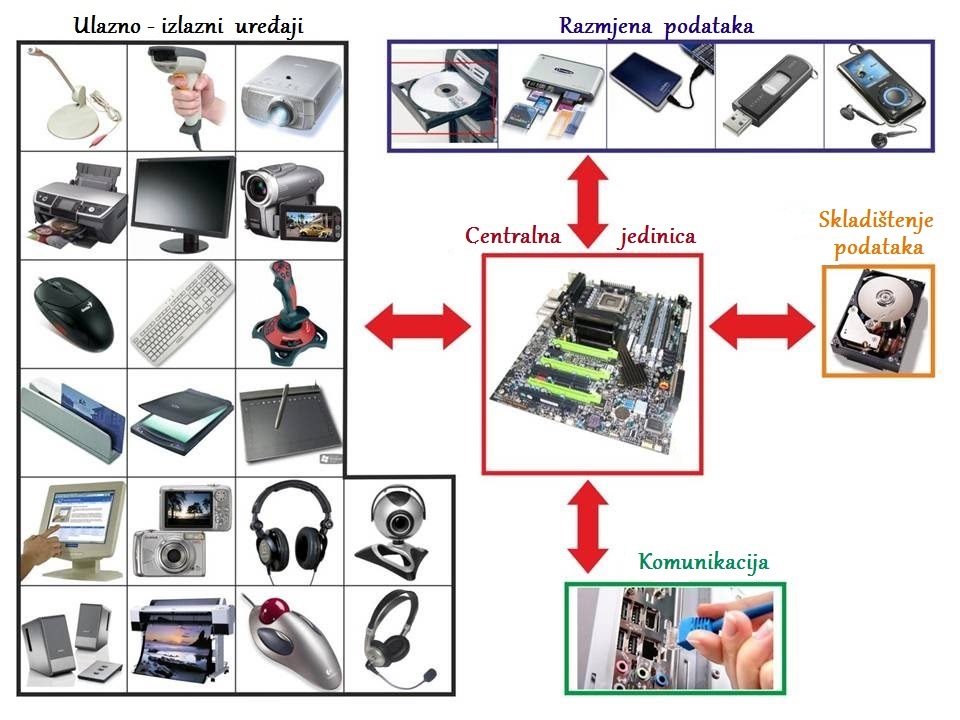 RAČUNARSKI HARDVER
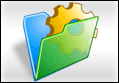 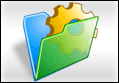 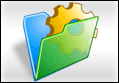 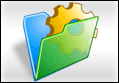 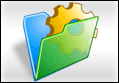 RAČUNARSKI  SISTEM  (RAČUNAR)
elektronski uređaj koji SLUŽI ZA 
     AUTOMATSKU OBRADU PODATAKA

  SASTOJI SE OD DVIJE KOMPONENTE:

 HARDVER (Hardware)


- SOFTVER  (Software)
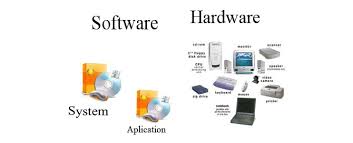 2
PODJELA  RAČUNARSKIH  SISTEMA
računarski sistemi se mogu podijeliti na različite načine u zavisnosti od toga da li se posmatra: 

    njihova  primjena

   broj  korisnika  koji  mogu  istovremeno  da  
      koriste  jedan  računar

   broj  naredbi  koje  računar  može  da  izvrši 
      u  jednom  trenutku
3
PODJELA  RAČUNARSKIH  SISTEMA
SA STANOVIŠTA PRIMJENE DIJELE SE NA:

                    - računare opšte namjene 
                    - računare specijalnE namJenE

 SA STANOVIŠTA brojA korisnika DIJELE SE NA: 

                     - višekorisničkE računare
                     - jednokorisničkE računare

 SA STANOVIŠTA brojA naredbi koje računar     
    može da izvrši u jednom trenutku DIJELE SE NA:
 	       -  SERIJSKE računare
	       -  PARALELNE računare
4
RAČUNARSKI  HARDVER
svi  vidljivi  materijalni  elementi 
     računarskog  sistema  PODIJELJENI  sU   
     u  DVIJE  GRUPE: 


 osnovni  djelovi HARDVERA



 Periferni  djelovi hardvera
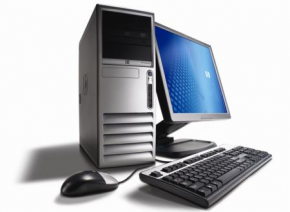 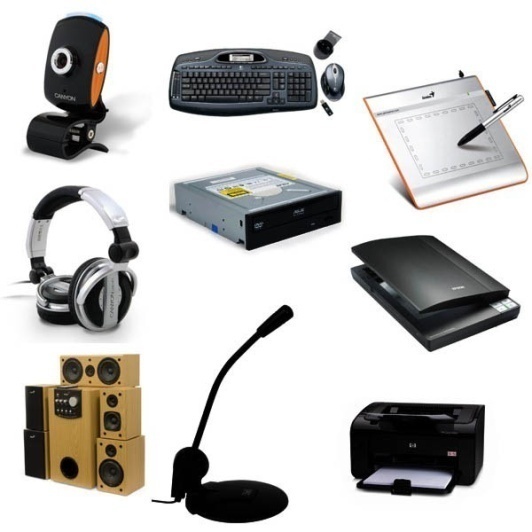 5
OSNOVNI  DJELOVI  HARDVERA
KUĆIŠTE (jedinica za napajanje, 
     matična ploča, ram  memorija, 
     procesor, grafička kartica, 
     zvučna kartica, modem, mrežna kartica, 
     hard disk, optički uređaji ...)


 MONITOR


 TASTATURA

 MIŠ
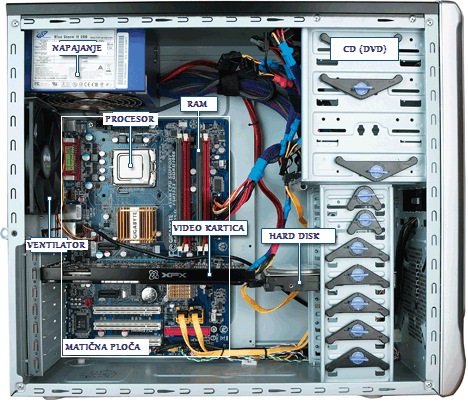 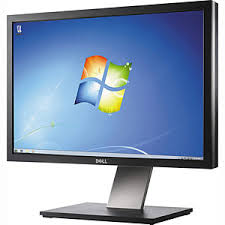 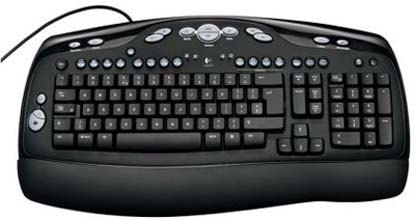 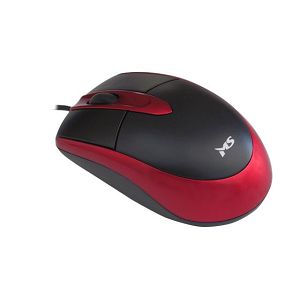 6
KUĆIŠTE
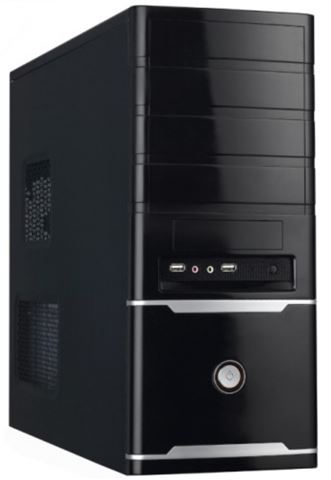 SA PREDNJE STRANE KUĆIŠTA SU:
   PREKIDAČI ZA UKLJUČIVANJE I ISKLJUČIVANJE
   SIGNALNE LAMPICE
   I/O UREĐAJI
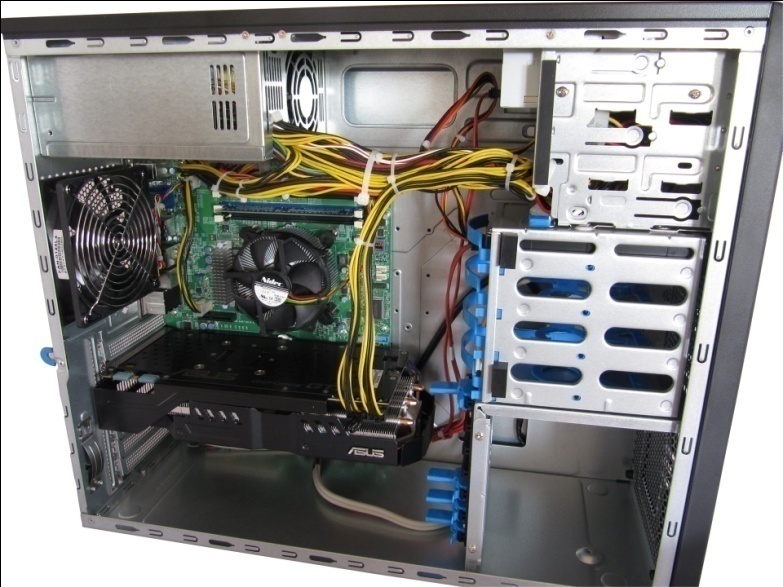 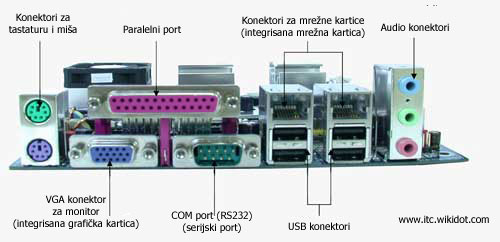 SA ZADNJE STRANE KUĆIŠTA SU:
PORTOVI ZA POVEZIVANJE ULAZNO-IZLAZNIH UREĐAJA
UTIČNICA ZA ELEKTRIČNO NAPAJANJE
7
KUĆIŠTE
JEDINICA ZA NAPAJANJE     
    - SNABDJEVA ELEKTRIČNOM 
      ENERGIJOM SVE UREĐAJE U  
      KUĆIŠTU
    - PRETVARA NAPON OD 220V 
       U 3,3V, 5V I 12V
    - IMA SOPSTVENO HLAĐENJE
    - STABILNOST CIJELOG  
      SISTEMA ZAVISI OD NJE
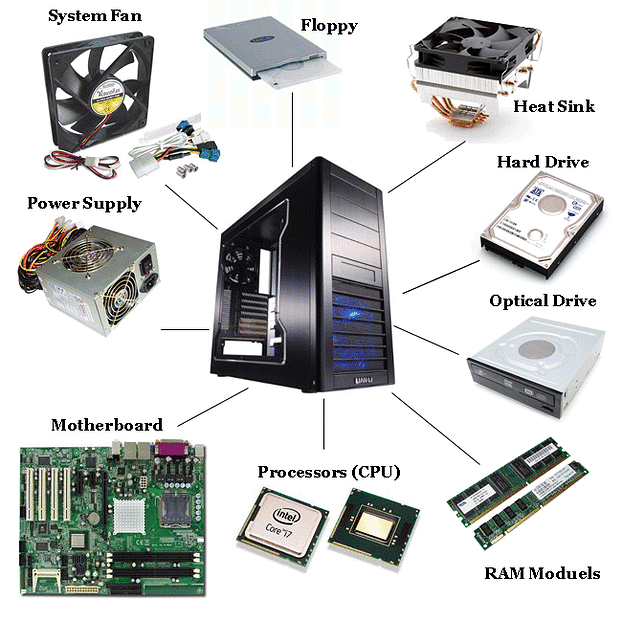 PROCESOR ( CPU - CENTRAL 
     PROCESSING UNIT)

    - OBRAĐUJE PODATKE 
    - KONTROLIŠE RAD KOMPLETNOG RAČUNARA
    - BRZINA RADA  SE IZRAŽAVA U GIGAHERCIMA (GHz)
    - PROIZVOĐAČI PROCESORA: AMD I INTEL
8
KUĆIŠTE
MATIČNA PLOČA
    - NAJVAŽNIJA ŠTAMPANA PLOČA U RAČUNARU
     - OBEZBJEĐUJE KOMUNIKACIJU IZMEĐU KOMPONENATA RAČUNARA
     - NA NJOJ SE NALAZE PROCESOR, BIOS, ROM MEMORIJA I KONEKTORI 
       ZA DRUGE ŠTAMPANE PLOČE
     - UTIČE NA CJELOKUPNE PERFORMANSE RAČUNARA
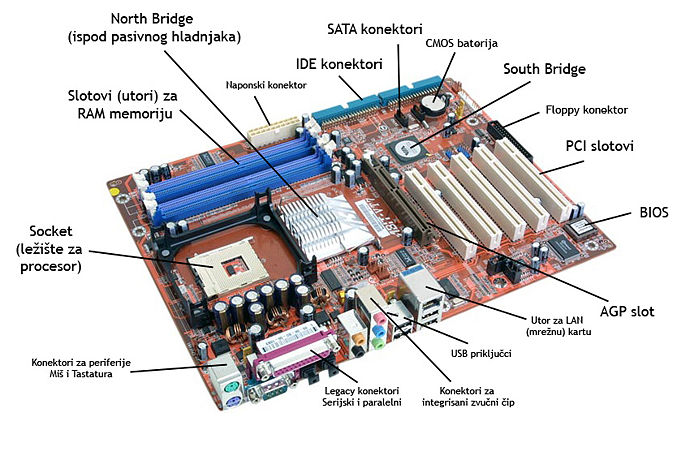 9
KUĆIŠTE
RAM MEMORIJA (Random Access Memory)    
  - SLUŽI ZA PRIVREMENO SMJEŠTANJE PODATAKA
  - PODACIMA SE PRISTUPA PO BILO KOJEM REDOSLJEDU
  - MOGUĆE JE I ČITANJE I UPISIVANJE PODATAKA 
  - KOD ISKLJUČENJA ILI RESETOVANJA RAČUNARA PODACI SE BRIŠU

  - KAPACITET SE IZRAŽAVA U GIGABAJTIMA (GB)
  - UTIČE NA  BRZINU RADA RAČUNARA
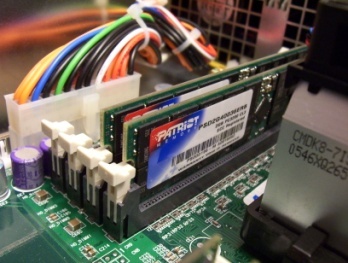 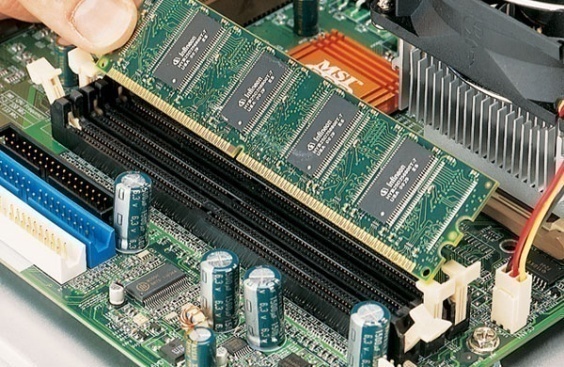 GRAFIČKA KARTICA
  - ELEKTRONSKI UREĐAJ KOJI OMOGUĆAVA PRIKAZ 
    SLIKE NA MONITORU 
  - INTEGRISANA JE NA MATIČNOJ PLOČI U OBLIKU ČIPA   
  - MOŽE BITI I KAO POSEBAN DIO U OBLIKU KARTICE 
     KOJA SE UGRAĐUJE U MATIČNU PLOČU ( AGP ILI PCI 
     EXPRESS SLOT)
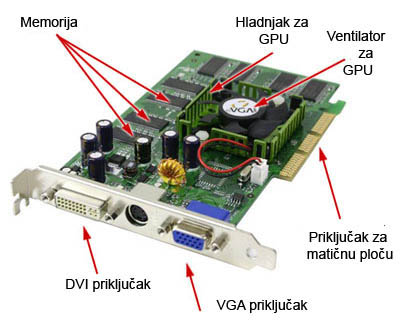 10
KUĆIŠTE
ZVUČNA KARTICA
  - OBEZBJEĐUJE ZVUČNI ULAZ I IZLAZ
  - SADRŽI ZVUČNI ČIP KOJI PRETVARA ANALOGNE
    ZVUČNE TALASE U DIGITALNI SIGNAL
  - OD NJE ZAVISI KVALITET I JAČINA ZVUKA

  - KONEKTORI ZA ZVUČNE UREĐAJE SU 
    NA ZADNJOJ STRANI KUĆIŠTA
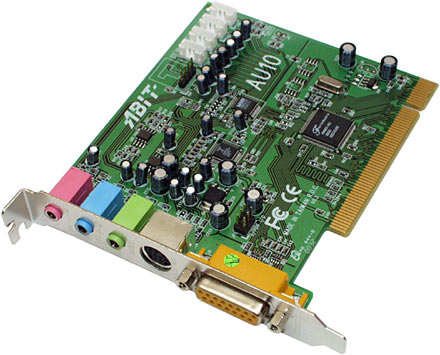 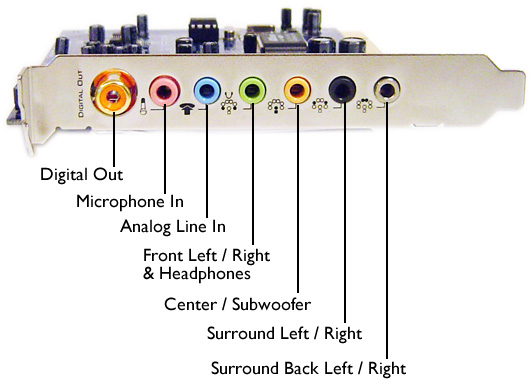 MREŽNA KARTICA
  - ULAZNO-IZLAZNI UREĐAJ KOJI OMOGUĆAVA 
    RAZMJENU PODATAKA IZMEĐU RAČUNARA
  - INTEGRISANA JE U MATIČNU PLOČU 
  - BRZINA PROTOKA JE U bps (bits per second)
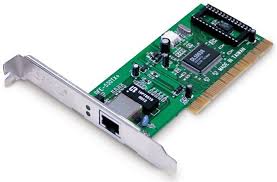 11
KUĆIŠTE
MODEM
  - POVEZUJE DVA RAČUNARA PUTEM TELEFONSKE LINIJE
  - SKRAĆENICA OD MODULACIJA I DEMODULACIJA
  - OMOGUĆAVA KONVERZIJU DIGITALNIH SIGNALA 
    U SIGNALE PRILAGOĐENE  KARAKTERISTIKAMA 
    TELEFONSKIH LINIJA I OBRATNO
  - INTEGRISAN JE U MATIČNU PLOČU

  - MOŽE BITI I KAO POSEBAN UREĐAJ
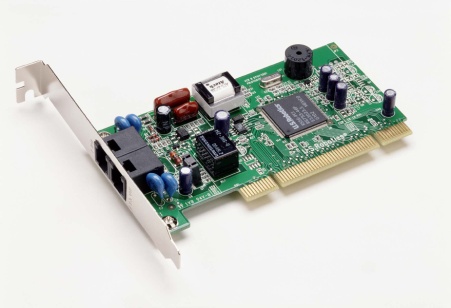 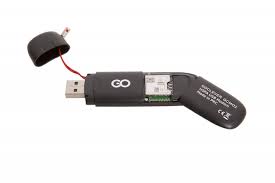 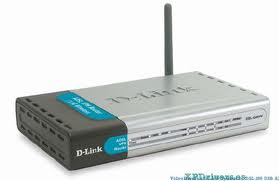 HARD DISK
  - ELEKTRONSKI UREĐAJ ZA SKLADIŠTENJE PODATAKA
  - ČUVA PODATKE I KADA JE RAČUNAR ISKLJUČEN  
  -  KAPACITET SE IZRAŽAVA U GIGABAJTIMA (GB)
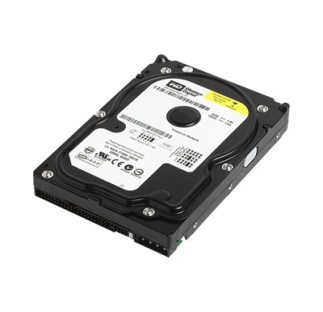 12
KUĆIŠTE
OPTIČKI UREĐAJI

  CD UREĐAJ
     - ELEKTRONSKI UREĐAJ ZA ČITANJE SADRŽAJA SA CD-a (CD-ROM) 
        ILI ZA ČITANJE I UPISIVANJE (CD-RW)
     - KAPACITET  CD-a JE 700MB
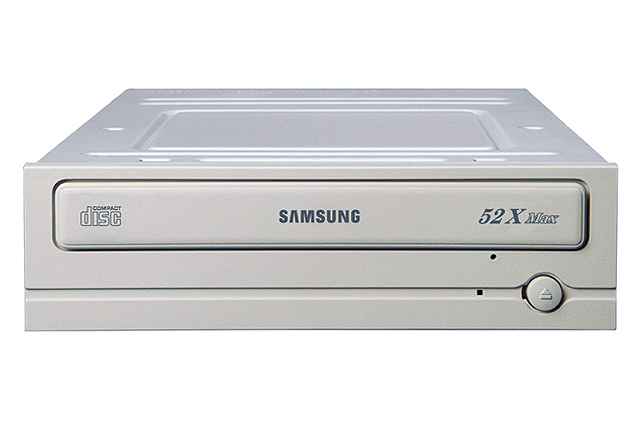 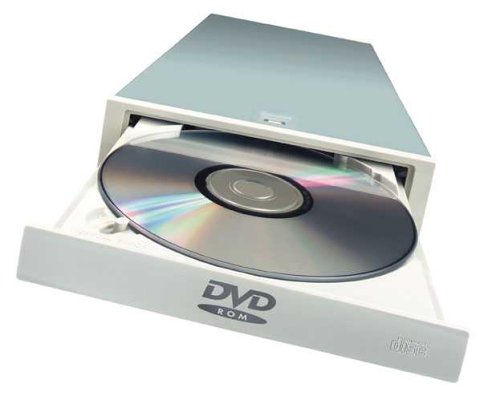 DVD UREĐAJ
      - ELEKTRONSKI UREĐAJ ZA ČITANJE I     
        UPISIVANJE SADRŽAJA SA  DVD-a I CD-a
      - KAPACITET  DVD-a JE 4,7 do 8,5 GB
13
MONITOR
IZLAZNI UREĐAJ KOJI RAČUNARSKE SIGNALE KORISNIKU 
    PRIKAZIJE KAO SLIKU
 U DIREKTNOJ JE VEZI SA GRAFIČKOM KARTICOM
 VELIČINA MONITORA SE IZRAŽAVA U INČIMA (15, 17, 19...) 
 KVALITET SLIKE ZAVISI OD REZOLUCIJE MONITORA
 NAJČEŠĆE VRSTE MONITORA SU: CRT, LCD, TFT I LED
CRT (Cathode Ray Tube)
 IMA KATODNU CIJEV
 SLIČAN TV(oblik i princip rada)
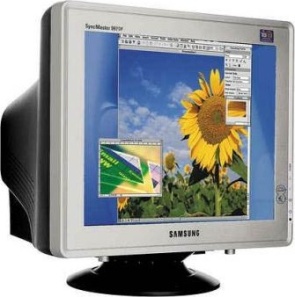 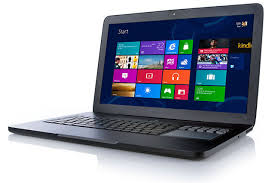 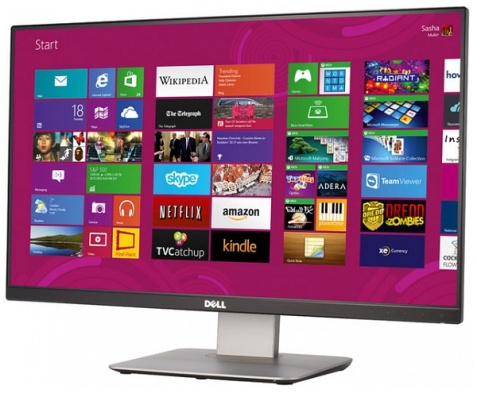 LCD (Liquid Crystal Display)
 MANJIH DIMENZIJA
 MANJA POTROŠNJA ELEKTRIČNE ENERGIJE
 KORISTI SE KOD PRENOSIVIH RAČUNARA
 POSEBNA VRSTA SU TFT (Thin Film Transistor)
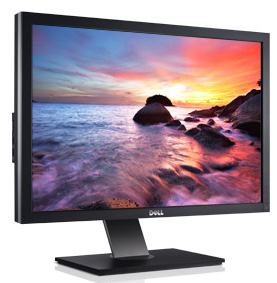 LED (Light Emitting Diode)
 SLIKA SE FORMIRA OD LED DIODA POREĐANIH U OBLIKU MREŽE NA EKRANU
 IMAJU VEĆU REZOLUCIJU
14
TASTATURA
ULAZNI UREĐAJ, NAPRAVLJEN PO UGLEDU NA PISAĆU MAŠINU
 SLUŽI ZA UNOS PODATAKA

 VRSTE TASTERA SU:

ALFANUMERIČKI TASTERI
WINDOWS TASTERI
APLIKACIONI TASTER
FUNKCIJSKI TASTERI
NUMERIČKI TASTERI  
TASTERI ZA POKRETANJE POKAZIVAČA (4 STRELICE)
TASTER ENTER
OSTALI TASTERI
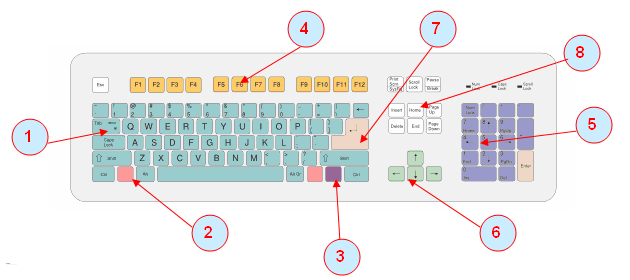 15
MIŠ
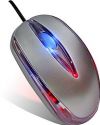 ULAZNI UREĐAJ
 SLUŽI ZA UNOS PODATAKA
 POMOĆU NJEGA SE POMJERA KURSOR NA EKRANU
 MOŽE DA IMA DVA DO PET TASTERA
 SENZOR KRETANJA MOŽE BITI KUGLICA ILI SVJETLOSNI ZRAK
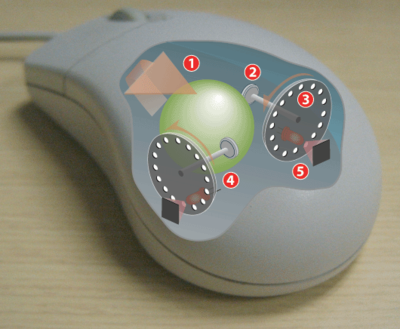 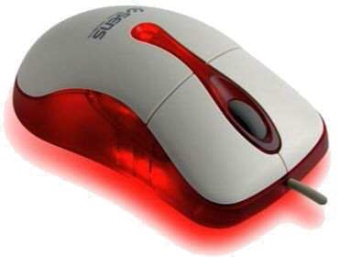 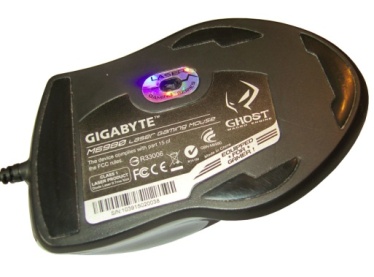 MEHANIČKI
OPTIČKI
LASERSKI
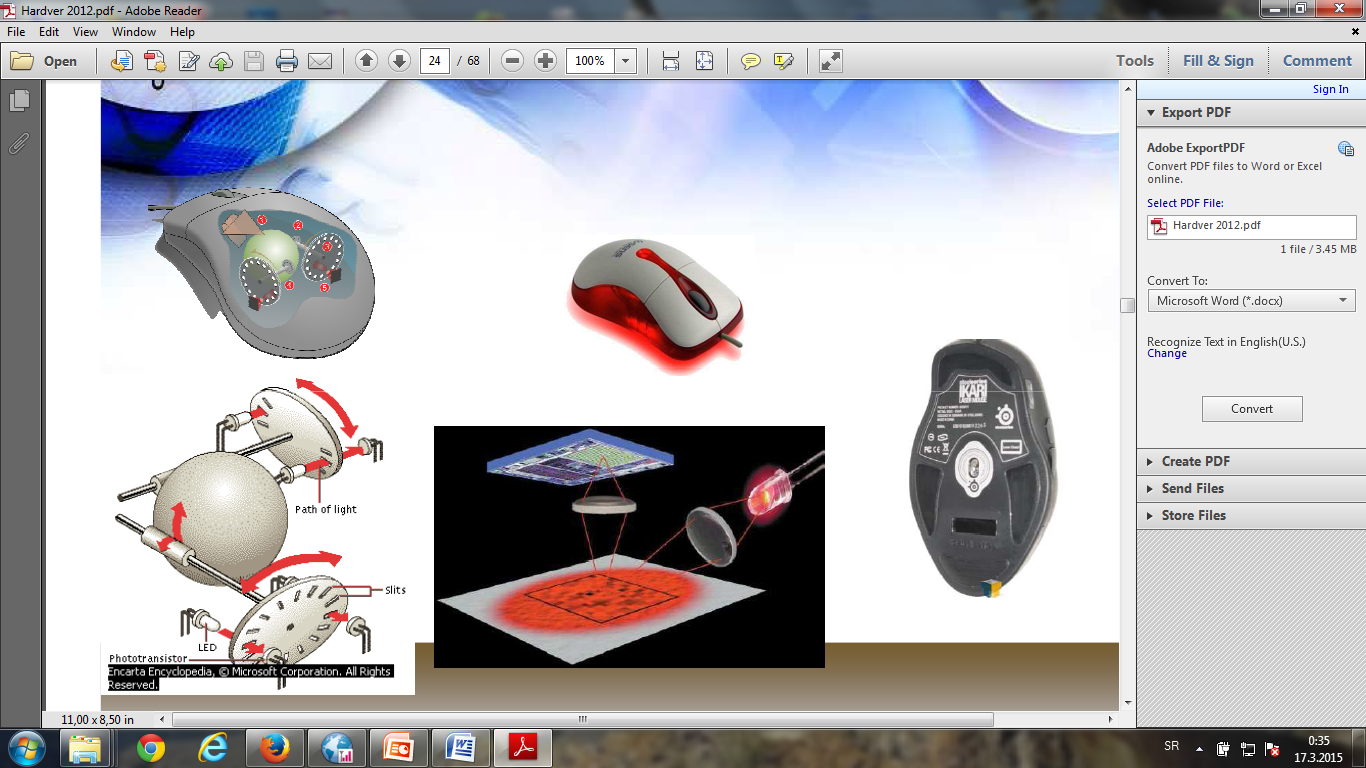 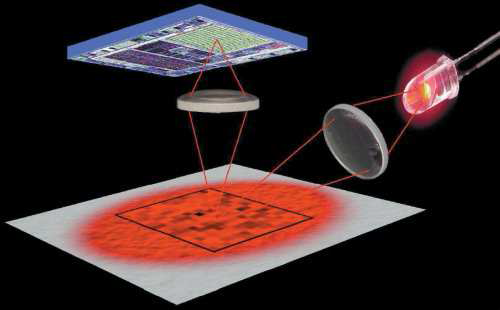 16
DOMAĆI ZADATAK
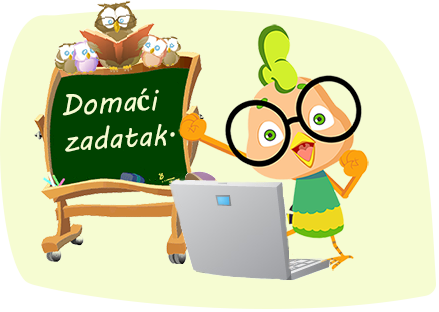 Odgovoriti na pitanja:

Šta je hardver i kako je podijeljen?
Navesti osnovne djelove hardvera.
Šta se nalazi sa prednje i zadnje strane kućišta?
Da li stabilnost računarskog sistema zavisi od jedinice za napajanje?
Koja komponenta je zadužena za obradu podataka i kontrolu rada kompletnog računara?
Da li matična ploča utiče na cjelokupne performanse računara?
Šta se dešava sa podacima u RAM memoriji kada dođe do prestanka napajanja električnom energijom?
Koja kartica je zadužena za prikaz slike na monitoru?
Ko čuva podatke kada je računar isključen?
Objasniti razliku između CD i DVD uređaja?
17